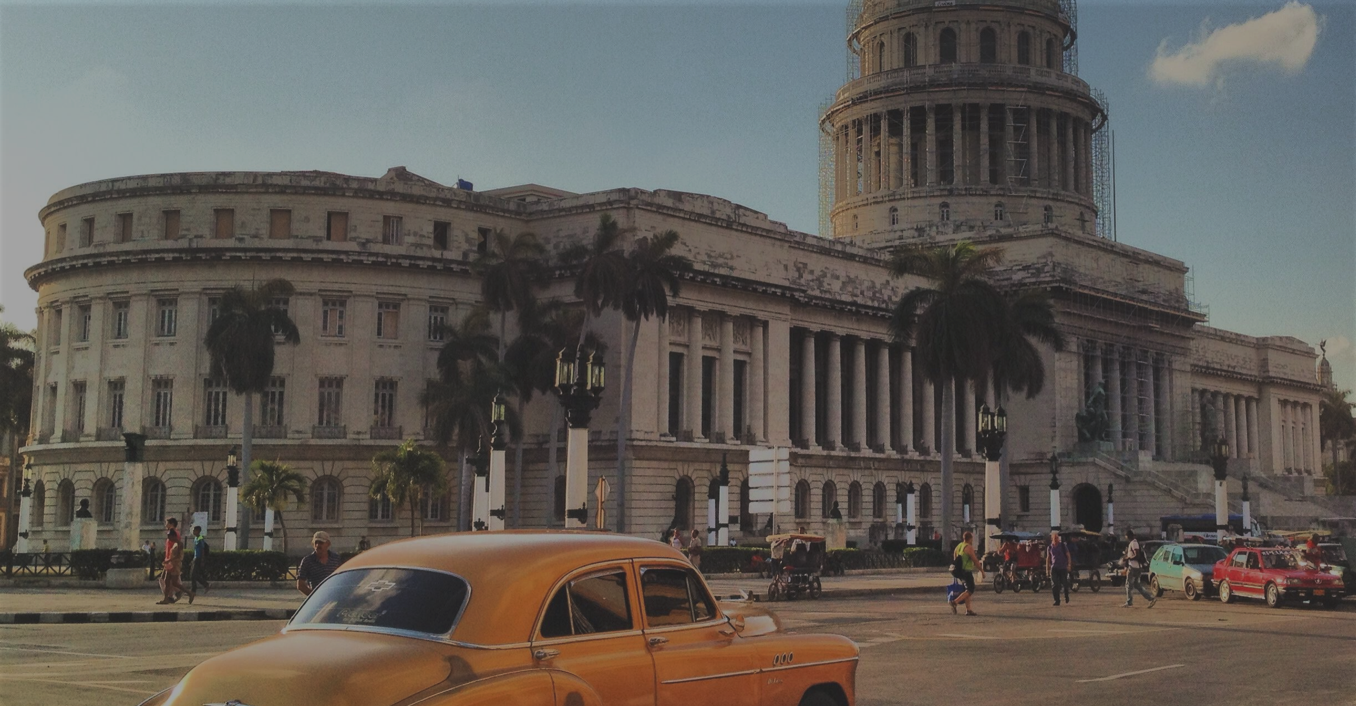 Tony COLOMBO
FOTO
Titolo del puesto
Objetivo
Datos personales
Tel :  123 465 789
Mob :  789 456 123
Mail: mail@mail.com
Dir : 17 Lorem ipsum dolor
0000 Barcelona
Describir brevemente su carrera, sus habilidades para el trabajo y sus objetivos de carrera. Lorem ipsum dolor sit amet, consectetur adipiscing elit. Quisque pulvinar sit amet turpis ut consequat. Lorem ipsum dolor sit amet, consectetur adipiscing elit. Vivamus efficitur tortor massa, sit amet egestas lectus maximus eu. Nulla eu maximus ligula. Nulla pellentesque dapibus sapien in luctus. Nulla lacinia ac metus eu placerat. Suspendisse porttitor sit amet elit id feugiat. Aliquam tempor tortor at dictum faucibus.
Esperienca profesional
Estudios - Formacion
2012 - Nombre de la formación - UNIVERSIDAD
Describir las especialidades de esta formación : diplomas , opciones de formación , etc ... Lorem ipsum dolor et sit amet.

2012 - Nombre de la formación - UNIVERSIDAD
Describir las especialidades de esta formación : diplomas , opciones de formación , etc ... Lorem ipsum dolor et sit amet.
EMPRESA| 2000 – 2003 - Título del puesto
Describir las funciones ocupado por esta posición . Describa su asignación y los resultados que obtuvo . No dude de cuantificar.  Lorem ipsum dolor et site amet. Amet con cesuar de lorem ipsulormo.

EMPRESA| 2000 – 2003 - Título del puesto
Describir las funciones ocupado por esta posición . Describa su asignación y los resultados que obtuvo . No dude de cuantificar.  Lorem ipsum dolor et site amet. Amet con cesuar de lorem ipsulormo.

EMPRESA| 2000 – 2003 - Título del puesto
Describir las funciones ocupado por esta posición . Describa su asignación y los resultados que obtuvo . No dude de cuantificar.  Lorem ipsum dolor et site amet. Amet con cesuar de lorem ipsulormo.

EMPRESA| 2000 – 2003 - Título del puesto
Describir las funciones ocupado por esta posición . Describa su asignación y los resultados que obtuvo . No dude de cuantificar.  Lorem ipsum dolor et site amet. Amet con cesuar de lorem ipsulormo.

EMPRESA| 2000 – 2003 - Título del puesto
Describir las funciones ocupado por esta posición . Describa su asignación y los resultados que obtuvo . No dude de cuantificar.  Lorem ipsum dolor et site amet. Amet con cesuar de lorem ipsulormo.
Querido candidato 

Gracias por descargar esta plantilla de nuestro sitio web. Esperamos que esto te ayude a crear tu CV. Tómate el tiempo para escribir tu CV con cuidado, ya que describe tu experiencia profesional y tu personalidad. 

¡Recuerda que una buena aplicación es una aplicación personalizada! Si necesita otros modelos, vuelva a nuestro sitio web: HTTPS://WWW.EJEMPLODECV.COM   
---

Copyright EJEMPLODECV.COM

El contenido publicado en nuestro sitio (modelos de CV, modelos de cartas, artículos, etc.) son propiedad de EJEMPLODECV.com

O     Su uso se limita a un uso estrictamente personal.
X     Está prohibido distribuirlos, publicarlos o redistribuirlos sin nuestro consentimiento. 
X     También está prohibido dar acceso al enlace de descarga o al enlace de edición.


Contenido presentado en 180 países ante un alguacil. Reproducción estrictamente prohibida, incluso parcial. Limitado a uso estrictamente personal.

---

Los modelos disponibles en nuestro sitio web se proporcionan "tal cual" y sin garantía.